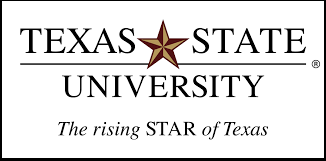 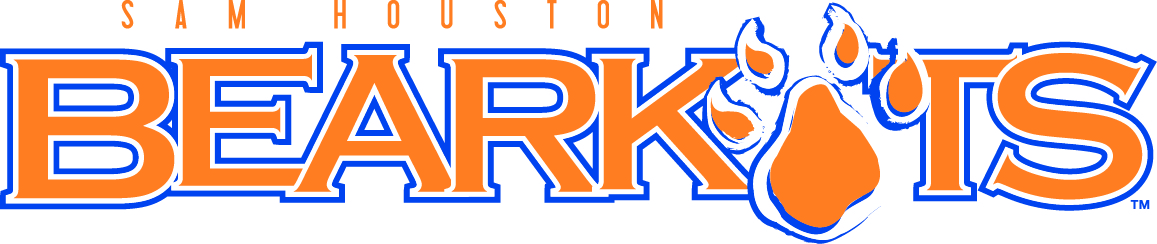 CPoS: ‘Do your Degrees Work?’
Sam Houston State University – Enterprise Services IT Department
	Sharon Wright – ERP Analyst 
	Chelsie Leggett – ERP Analyst 
Texas State University – Enterprise Systems
	Anita Ford – Programmer Analyst
Disclosure
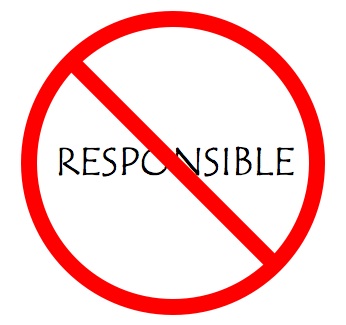 Degree Works 4.1.5 – Texas State  
Degree Works 4.1.6 – Sam Houston 

Our school does not have ESL courses currently
Agenda
Prerequisites
Banner set up – Student & Financial Aid
Whose Job is it
Pain Points
Ideas & Change Requests
SSB WebText – Custom  
Testing Plan
Lessons Learned
Prerequisites
Prerequisites
General availability: 
General 8.7.3 
Financial Aid 8.24 
Student 8.8
Accounts Receivable 8.4.5

Degree Works integration:
Student Overall 9.3
DB upgrade 9.1
Degree Works 4.1.5
Depending on the DGW release depends on which WhatIfAPI user will need keys
4.1.5 – RSAUDIT & RSWHATIF keys
4.1.6 – RSWHATIF key
Banner set up
Student Banner Set up
GORRSQL – changing the delivered sample SQL code 
CPOS_ELS_RULE
CPOS_REMEDIAL_RULE
CPOS_AID_RULE

SFACPSC
DW API 
Settings per institution
Use Term as Catalog Year 
Use Term Code
Use Academic Year 
Terms 
CPOS is running for 

SOAREST 
DW API
Student Banner Set up Examples
GORRSQL 








SOAREST
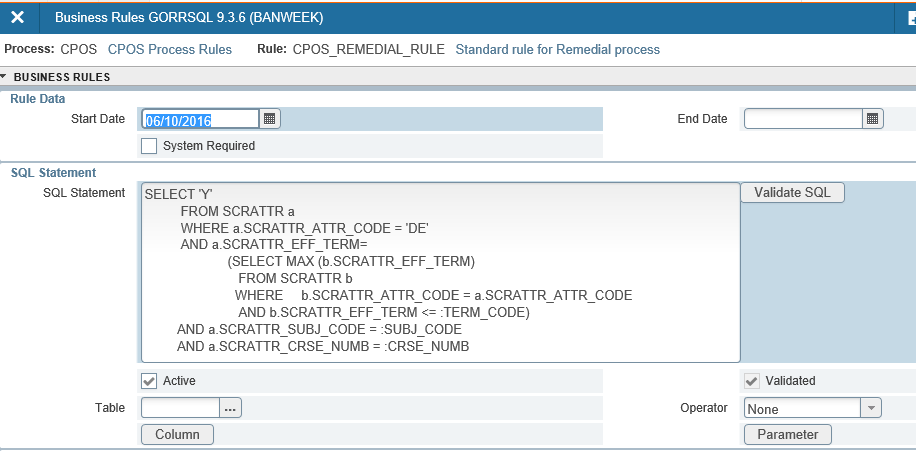 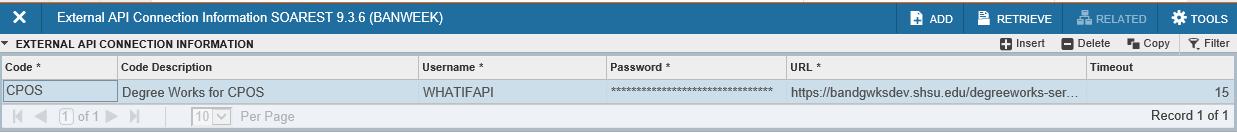 Financial Aid Banner Set up
RTVENRR
RORENRR
SFACPSC 
Override Rules
Repeat exclusion tab
ROAINST
RORMPRM
RFRENRR
SFACPSC
RTVENRR
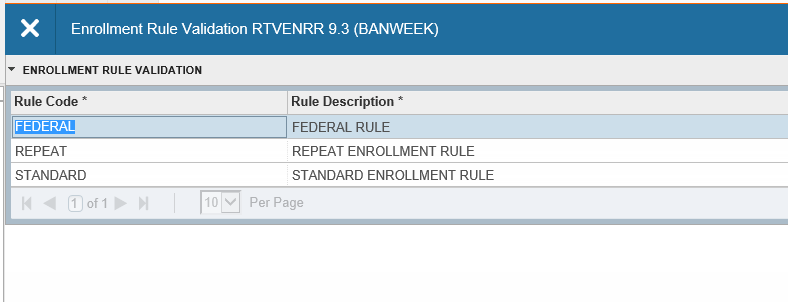 Created a new enrollment rule code to use for CPoS processing ‘FEDERAL’
RORENRR
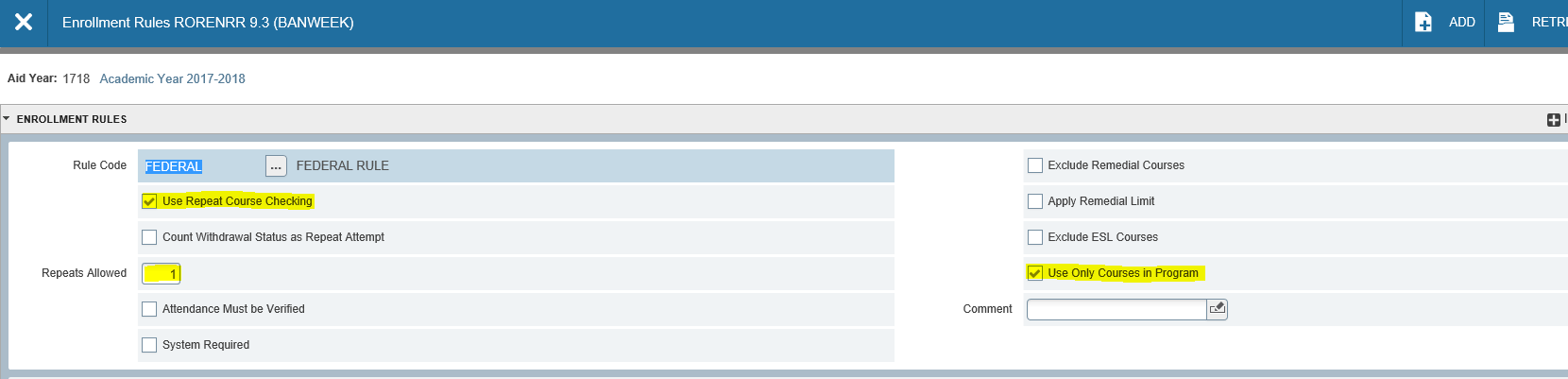 What was configured for the FEDERAL RULE
Repeats allowed: 1 (meaning that the student is allowed to repeat a course only 1 time after passing and still be eligible for federal aid)
RORRPCX
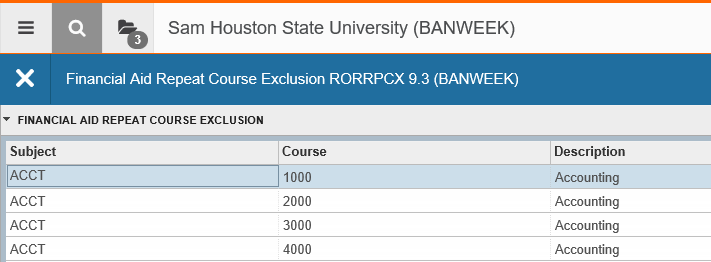 Switching settings over to FEDERAL this form will no longer be looked at for Exclusion Rules.
SFACPSC
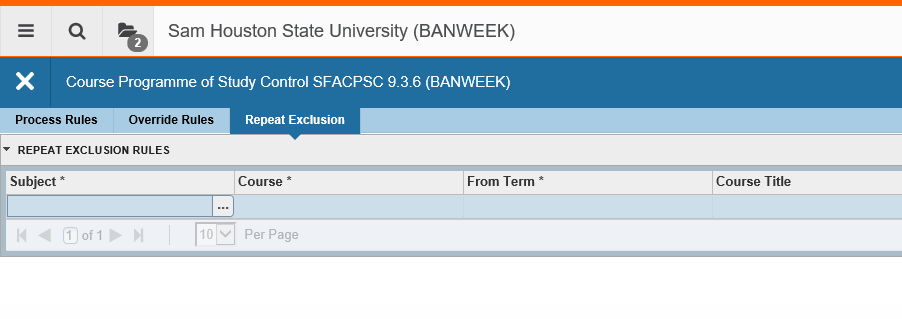 **The override rules on SFACPSC are for all students 
       (Override Rules tab)
ROAINST
**Enrollment Rules – These will need to be checked if you are not running this process nightly.
RORMPRM
Delivered values will not use CPOS functionality
Data – define term code to begin using
Source Indicator – Local
RFRENRR
These were updated to FEDERAL
As long as you have not disbursed any funds for that period, switching is okay. If you have disbursed any of the funds then there will be issues if it’s changed.
Sample Process -SFPCPOS
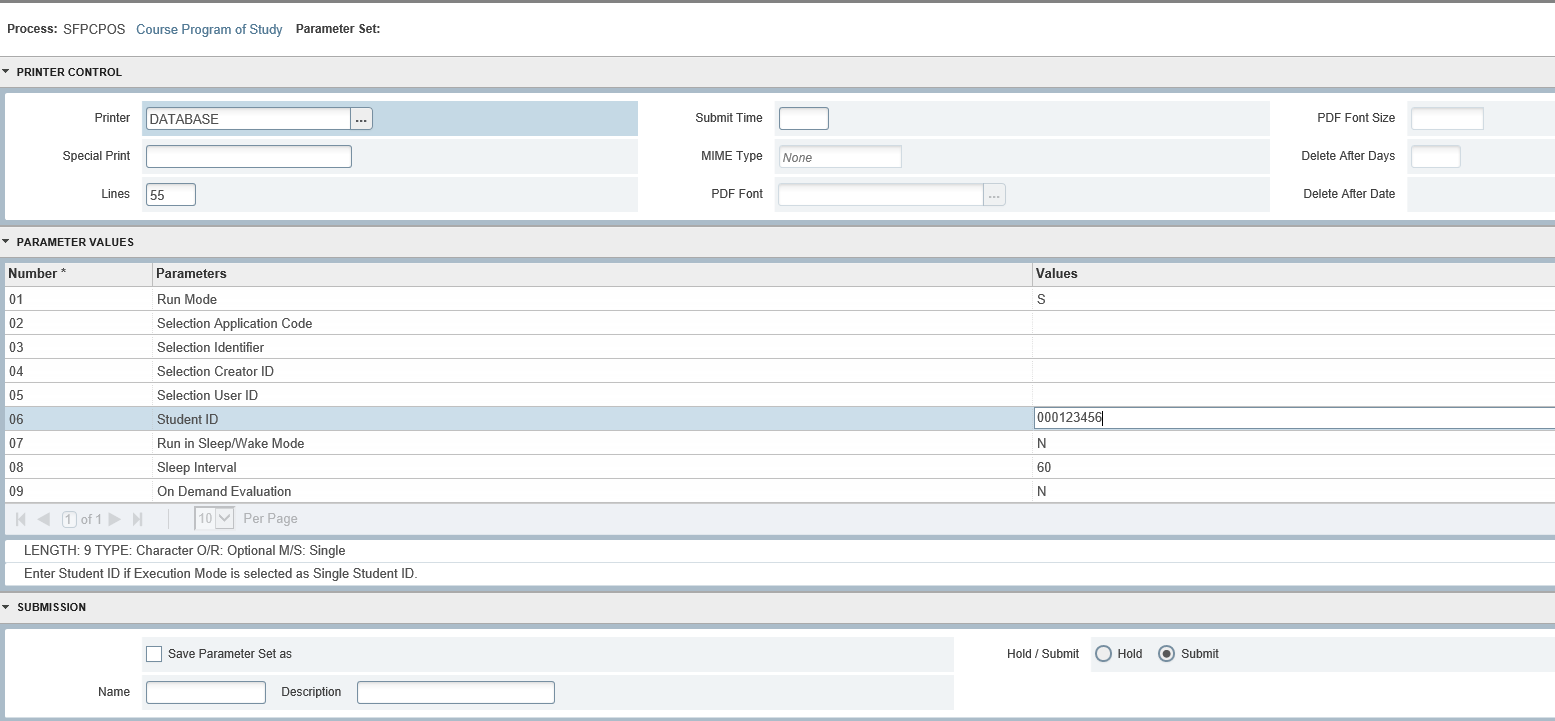 Common Output Errors
What it Says
A queried class was not found in the degree audit…
…GOAL_VALUE_BAD…


…Fallthrough…
What it Means
Warning only, usually a waitlisted course. No action needed
The major/minor, etc. code is not found in Degree Works surecode table

Needs requirement blocks in Degree Works
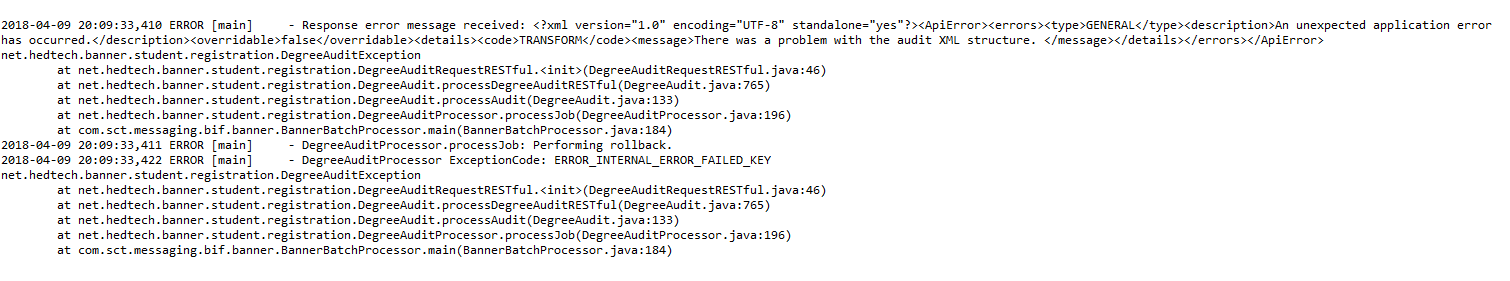 SFASCRE
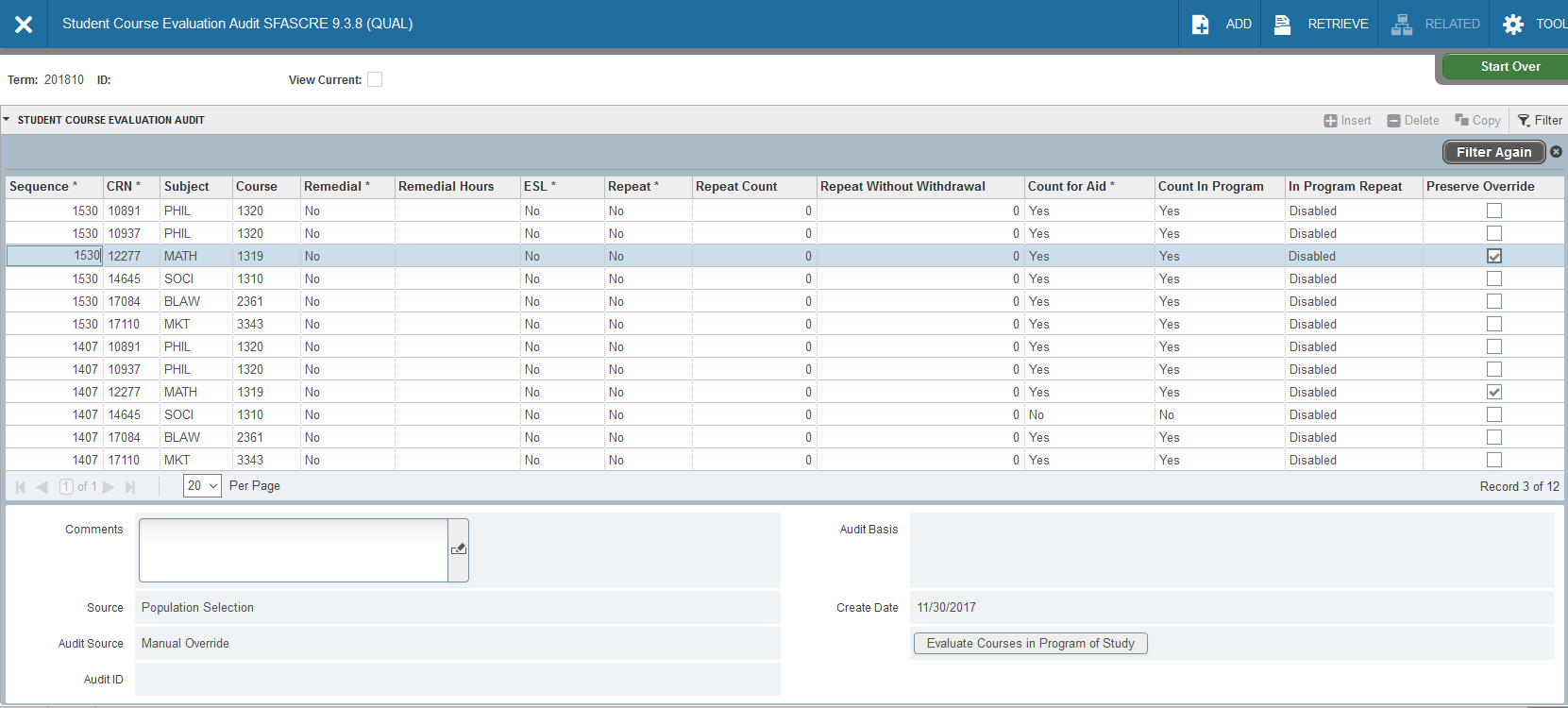 Whose Job is it
Whose Job is It?
Academic Advisors
Registrar/Degree Works Scriber
Financial Aid
IT
Study Abroad
Who will set up/maintain Banner forms?
Who will run/schedule the jobs?
Who can override courses?
Who troubleshoots if the audit is “wrong?”
Who communicates to students?
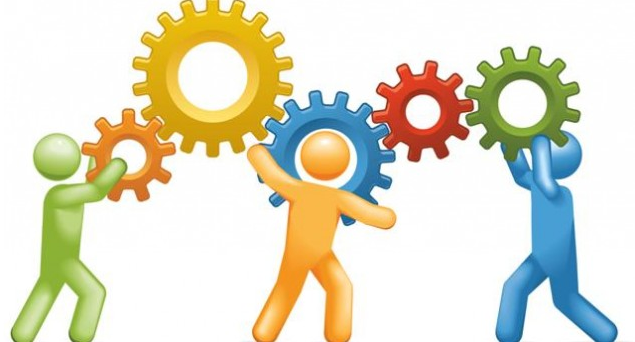 Pain Points
Pain Points From Degree Works Team
Had to scribe programs previously not managed through DW
“Degree Works is highly customizable, CPOS is not”
Undoing DW data mapping modifications
Electives calculation (do your blocks add up?)
Best fit algorithm issue (in-progress vs. completed courses)
Defect – program/college info (CR-000152398, 6/28/18, Stu 8.16)
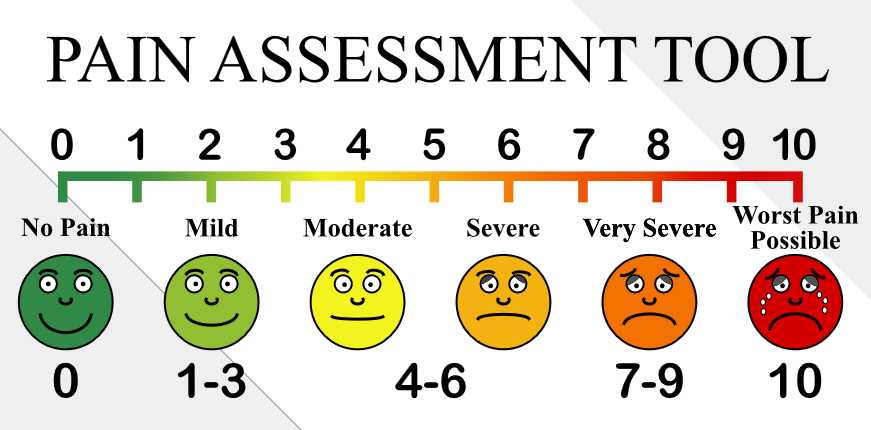 Pain Points from Financial Aid
Job fails during large group processing (when registration opens or grades post)
When to adjust the COA? (impacts overawards)
Banner does not display info to the student
Viewed as the “bad guy making everyone do this”
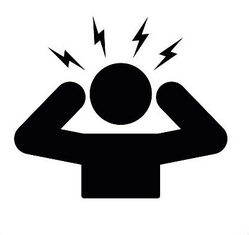 Pain Points from Academic Advising
Extra work beyond their current duties
Locked override carries over to new major
Unlocked override gets wiped out every time schedule changes, grades post, etc.
Override applies to CRN only 
No way to flag course as already reviewed
Inconsistencies between colleges
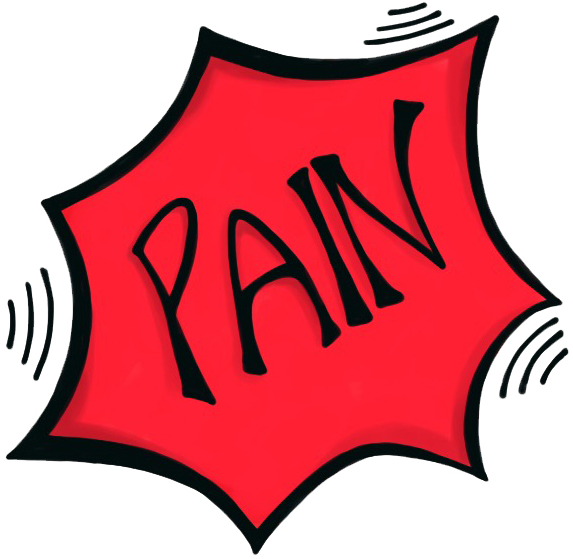 More Pain Points from Academic Advising
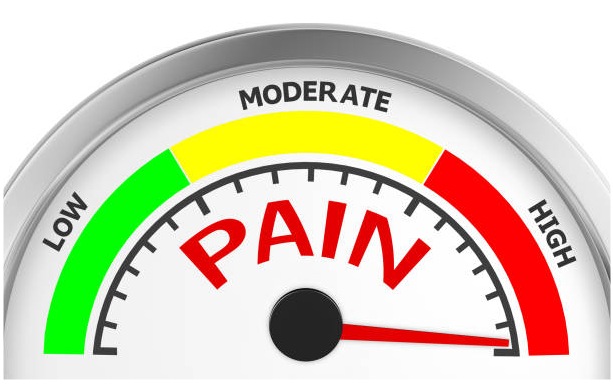 Updates made in DW do not trigger Banner recalculation
Only wanted to look at the students with aid impacts
Need more frequent updates during schedule changes
Timing issues with overrides while job is running
“View Current” isn’t actually current registration
Pain Points from Students
Delays in aid processing while issues are fixed/overridden
Final semester issues (only need 3 more hours to graduate)
Marching Band, Dance Team, etc. courses do not count for aid
Processing is not real-time
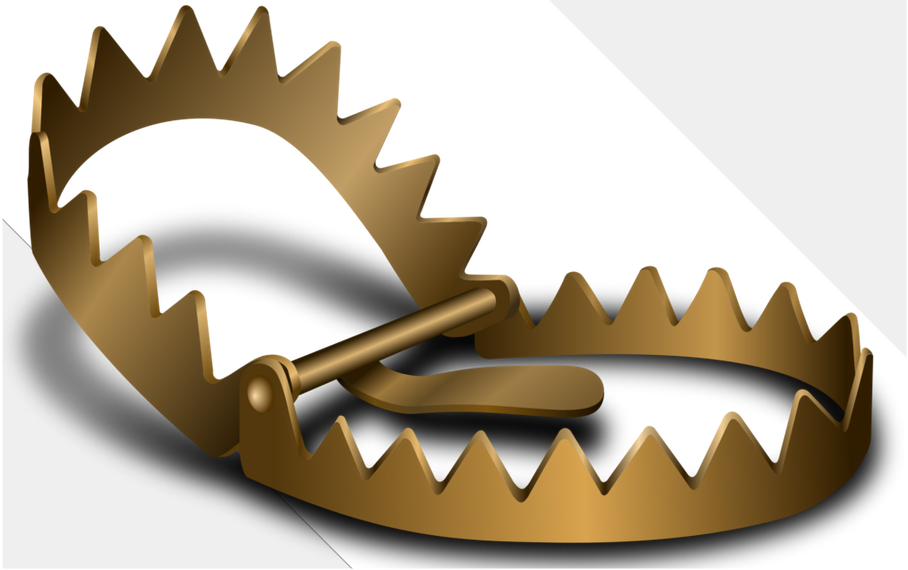 Ideas & Change Requests
Ideas and Change Requests
Ideas Searches
https://ellucian.force.com/clients/apex/ideaSearchResults?s=sfacpsc
https://ellucian.force.com/clients/apex/ideaSearchResults?s=sfpcpos
https://ellucian.force.com/clients/apex/ideaSearchResults?s=sfascre
Articles, Change Requests, etc.
Global Search for CPOS
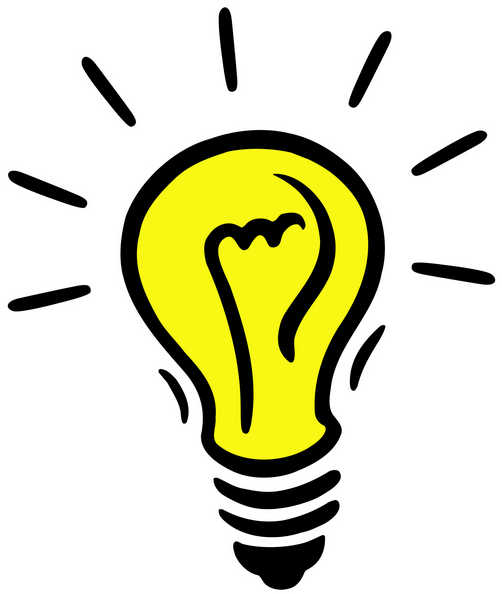 SSB WebText – Custom
SSB WebText
Testing Plan
Testing Plan
Registrar & Fin Aid came up with the list of student IDs
Performance testing
Everyone get into a room and test
Weekly  
Work through the errors
Place tickets with Ellucian 
Don’t change a lot of settings 
Only change 1 at a time 
Check those results 
Who we had testing??
Registrar, Financial Aid & IT support
Lessons Learned
Lessons Learned
Engage impacted offices (and students) early
Allow time for DW “cleanup”
Communication
Keeping up with a test plan 
Details when settings are changed
Questions or Comments?
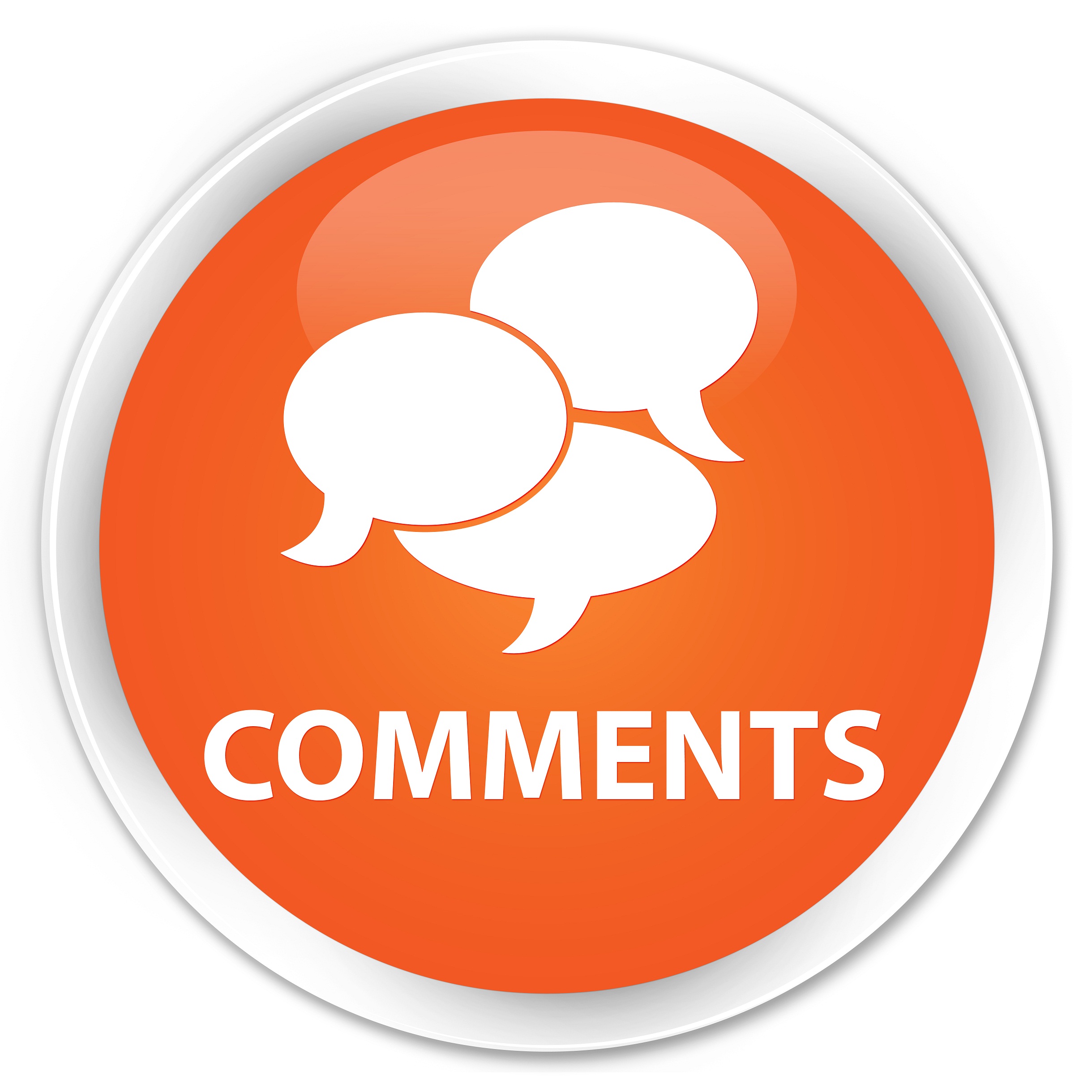